Motivation – why read?
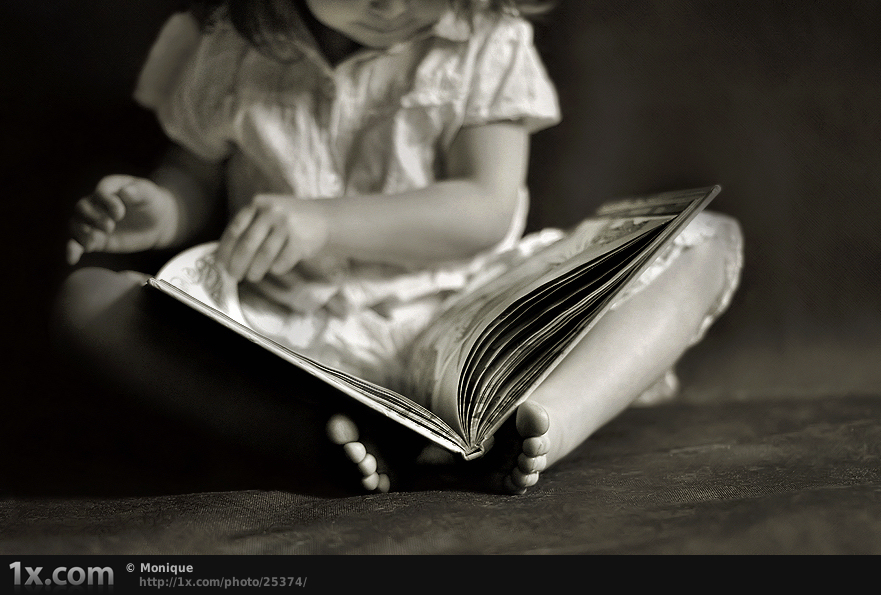 Reading in English for Young Learners in Malaysia
Session 1b
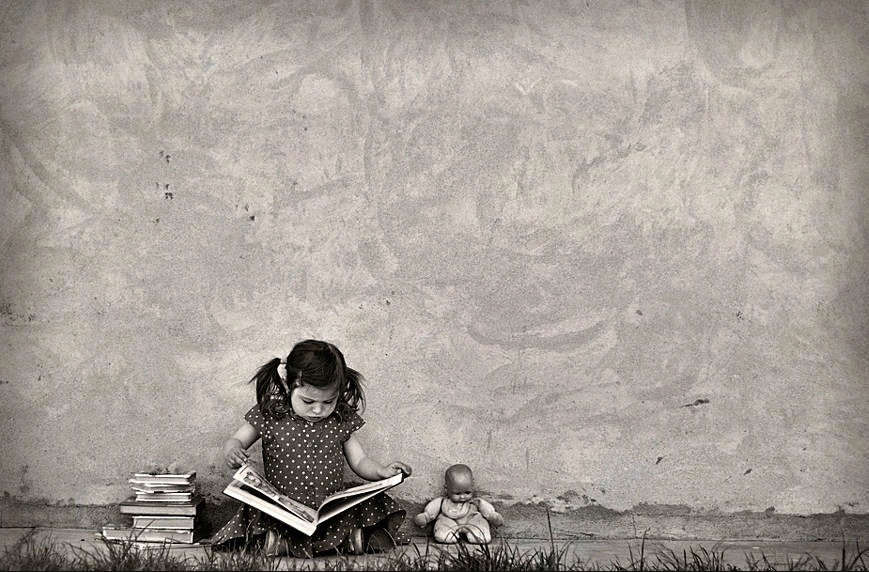 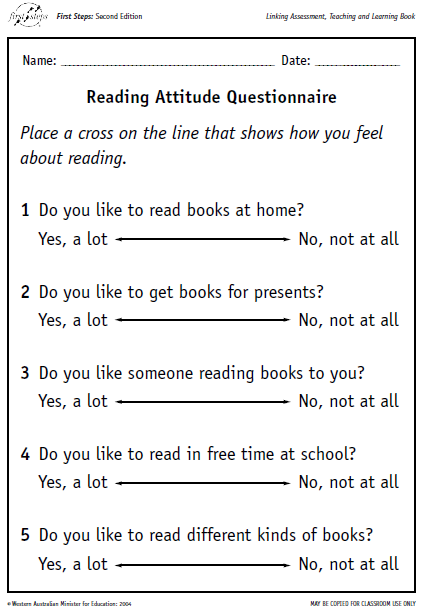 Why do children want to read?
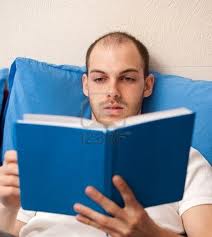 Why do you read – in English?
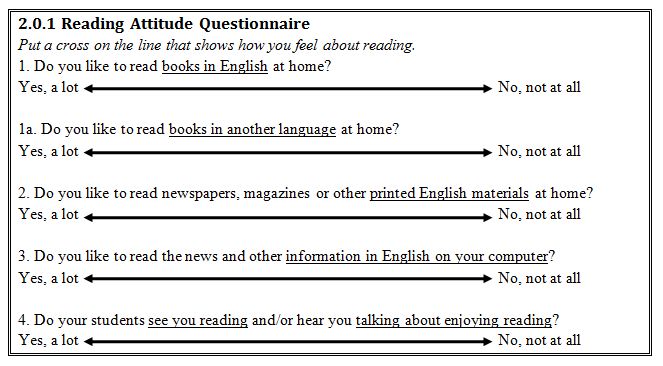 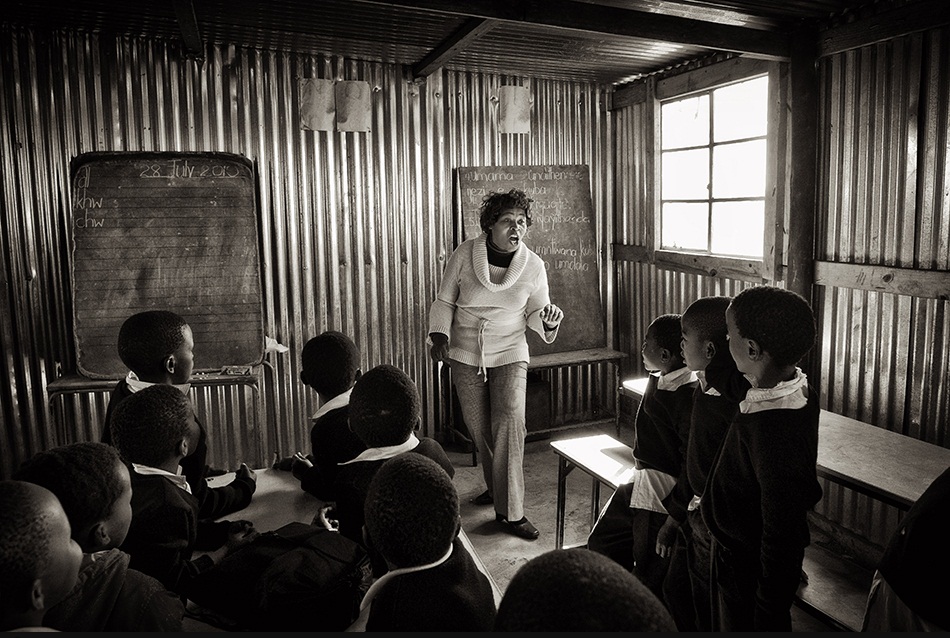 Motivating Children to Read
Discuss:
What factors can cause a child to have poor motivation to learn to read (at all / in English)?
Discuss what could be done about these problems. 
Think of a solution for each.
“Why Read?” by Christopher Fernandez
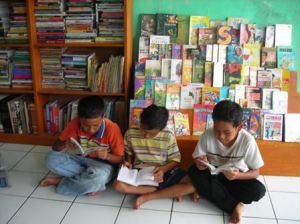 It is terribly disappointing to often read in the media that Malaysia is hardly considered as a reading society.
http://www.freemalaysiatoday.com/2011/08/13/why-read/